ePIC SVT Disk Thermal Study
Nick Payne
npayne@lbl.gov
Objectives
Develop an FEA model that predicts maximum temperatures of detector components.
Perform experiments and compare to FEA model results.
Characterize natural convection coefficient.
Evaluate Nusselt number correlations.
Gain insight into the design variables that influence cooling performance.
2
Presentation Title | BERKELEY LAB
Modeling Approach
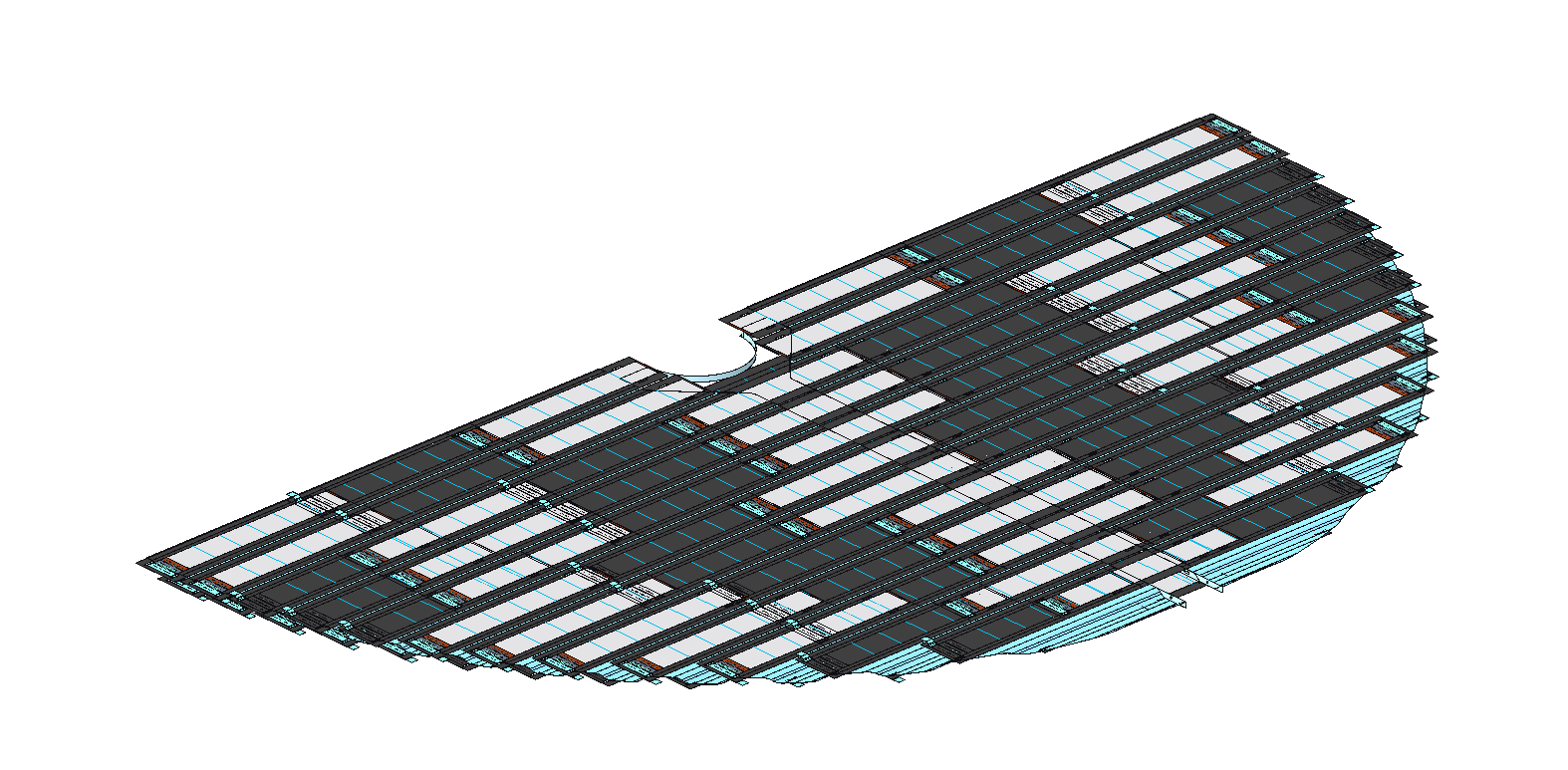 Simplest model which captures thermal response.
Shell model (2D) used instead of 3D components.
Composite support and Kapton heaters homogenized into single part.
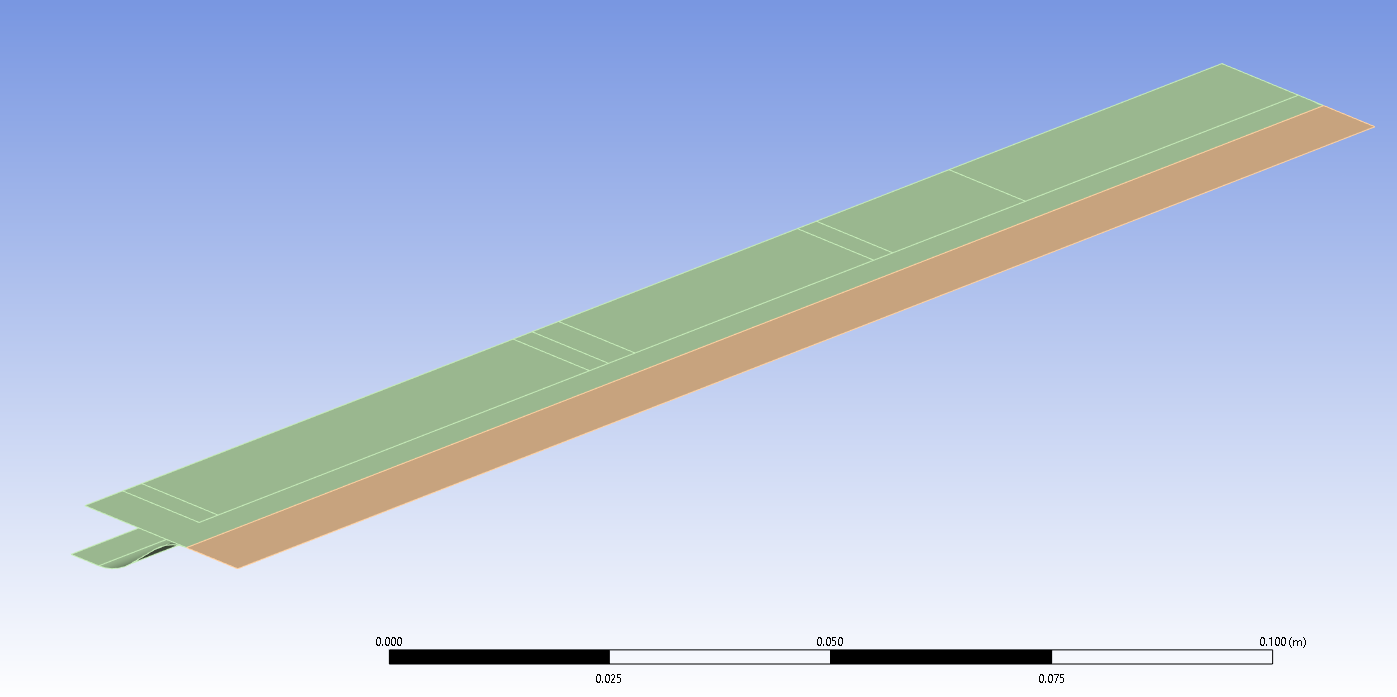 3
Presentation Title | BERKELEY LAB
Homogenization
h
z
c
x
4
Presentation Title | BERKELEY LAB
Conductivity Homogenization
5
Heat Balance
6
Presentation Title | BERKELEY LAB
Test Specimen Configuration
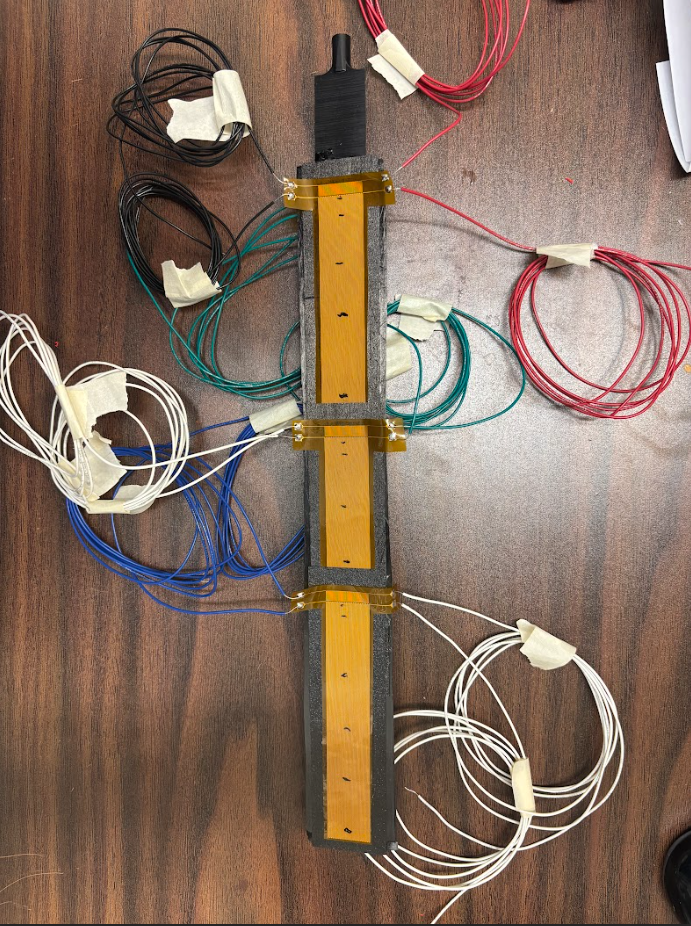 7
Presentation Title | BERKELEY LAB
Natural Convection Case
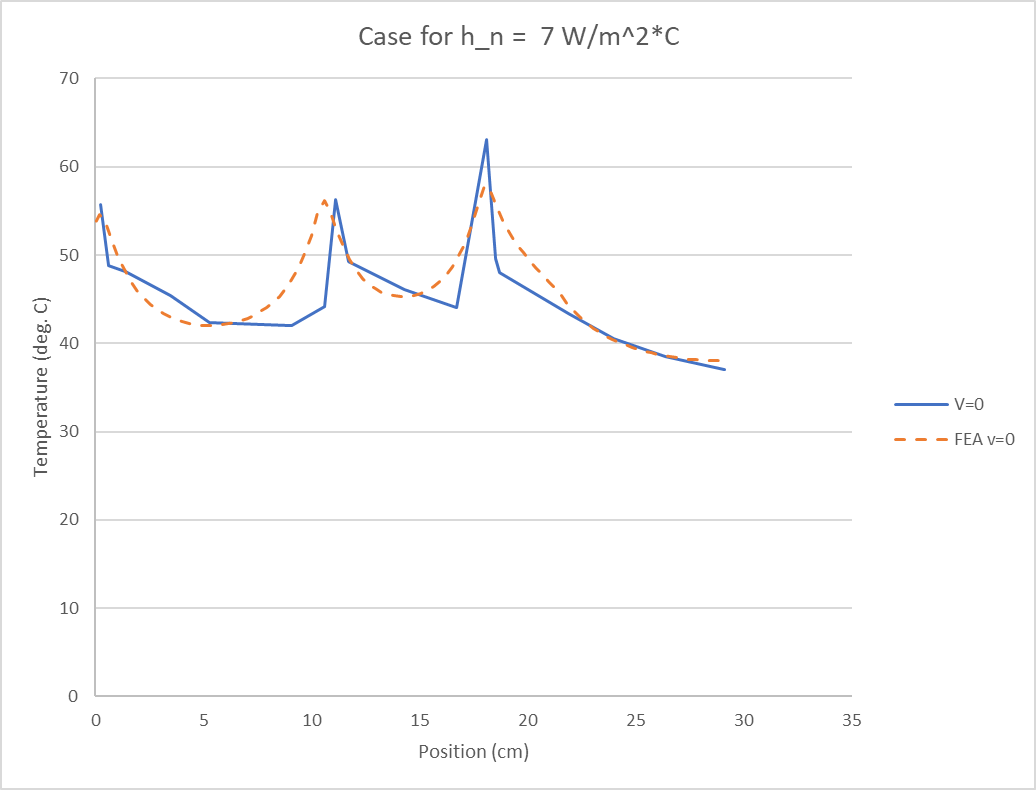 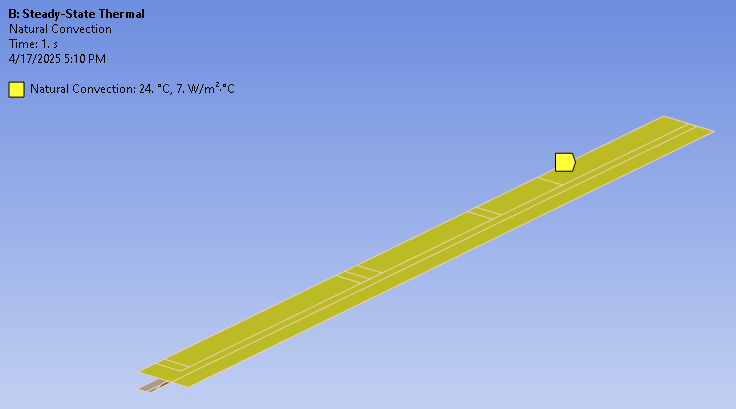 8
Presentation Title | BERKELEY LAB
Coefficient Value
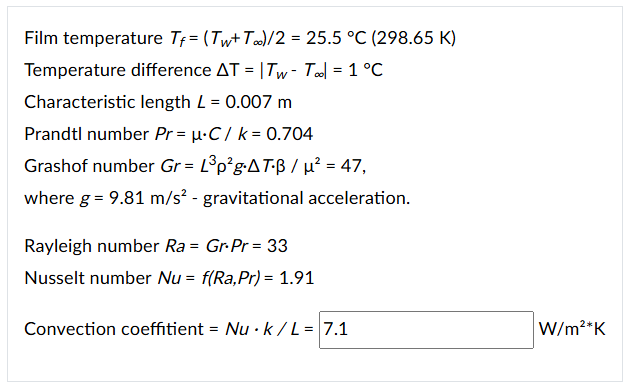 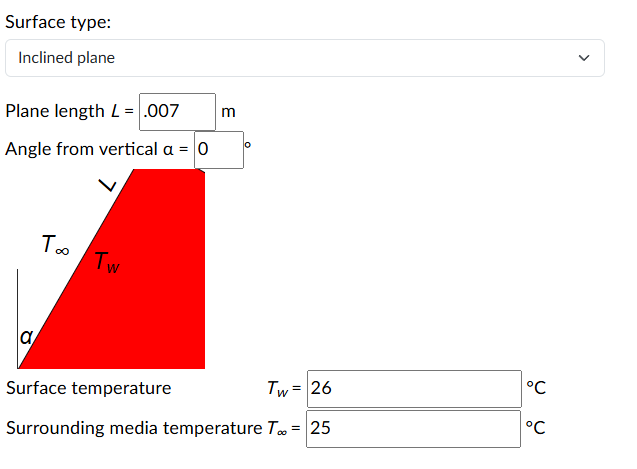 https://quickfield.com/natural_convection.htm
9
Presentation Title | BERKELEY LAB
Natural Convection Case with 1 LEC Only
The same natural convection coefficient value matches a 1 LEC heated case fairly well.
Shows that the homogenization of the material is representative.
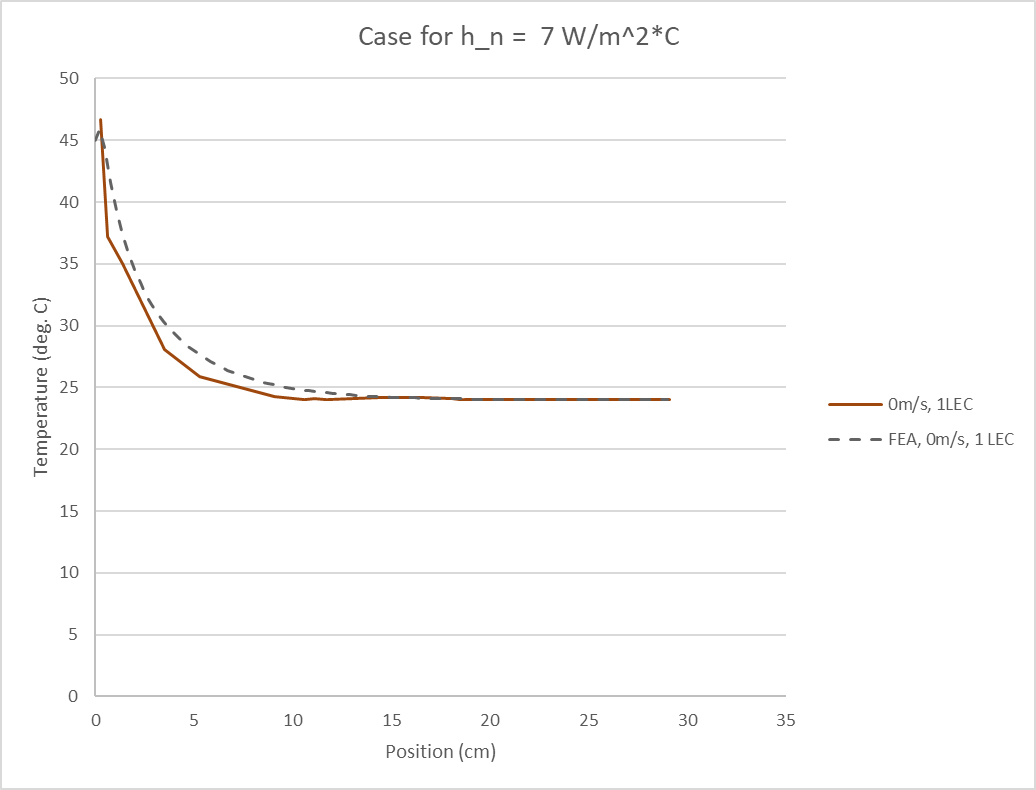 10
Presentation Title | BERKELEY LAB
Forced Convection Model
11
Presentation Title | BERKELEY LAB
Entrance Region
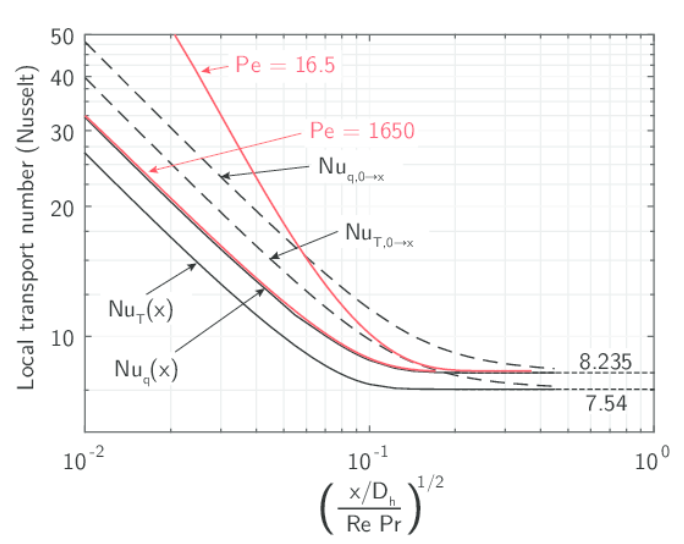 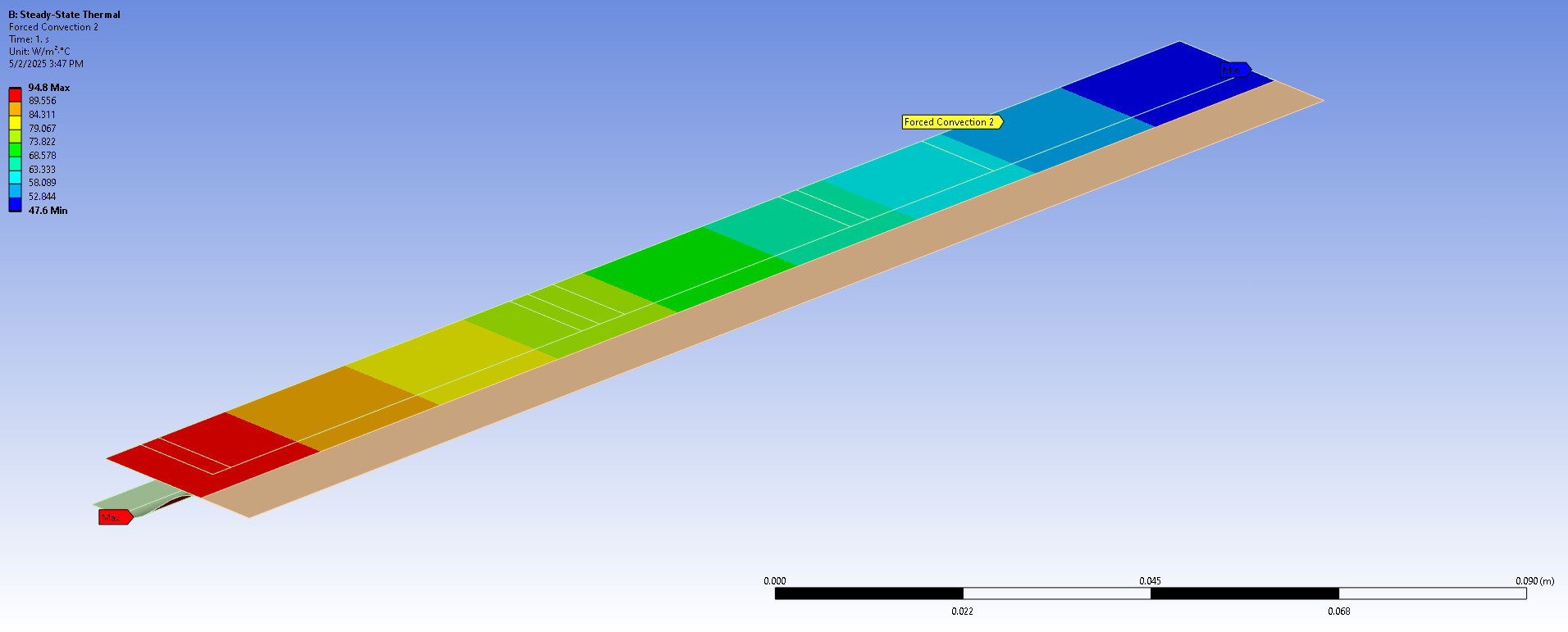 12
Presentation Title | BERKELEY LAB
Forced Convection Case, v = 8.9 m/s
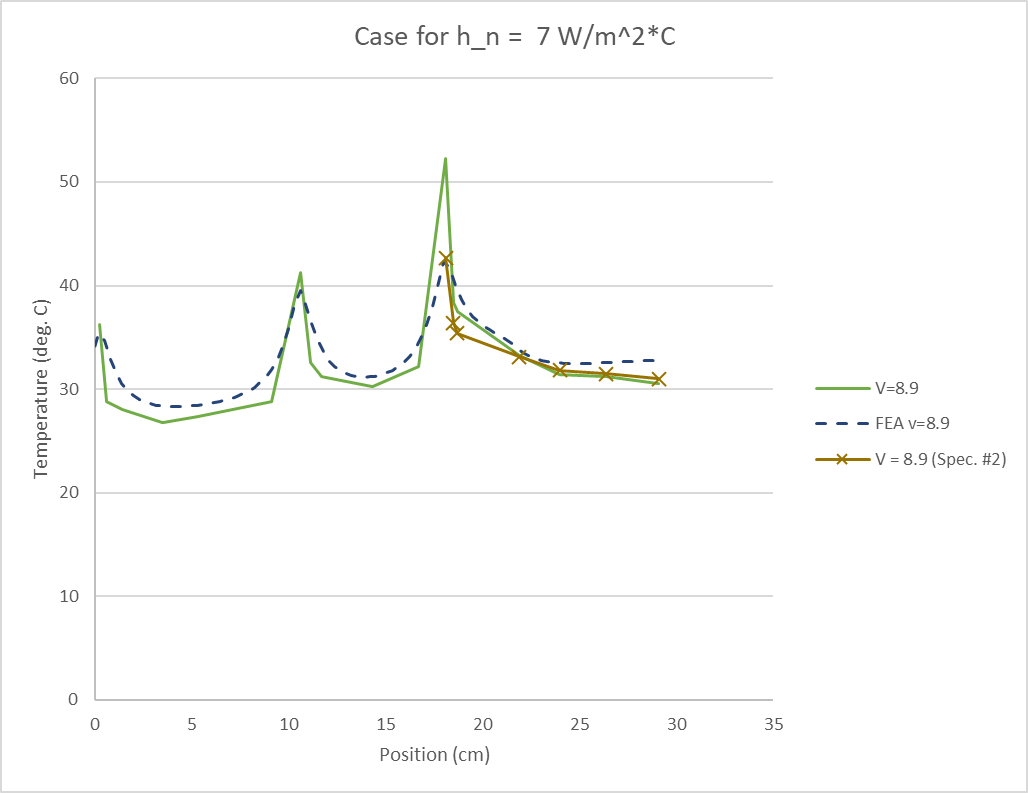 The model reproduces the shape of the temperature distribution relatively well in addition to the local maximums at LEC 1 and 2.
In the first experiment, LEC 3 peak temperature was 52.3°C, much higher than the model predication.
Post inspection of the specimen shows that delamination of the heater and larger than normal bonding material between layers was present.
A second test with a new specimen and tighter control of bond thickness resulted in lower peak temperature of 42.7°C.
13
Test Results for LEC/RSU 2 Inward Facing
LEC 2 flipped
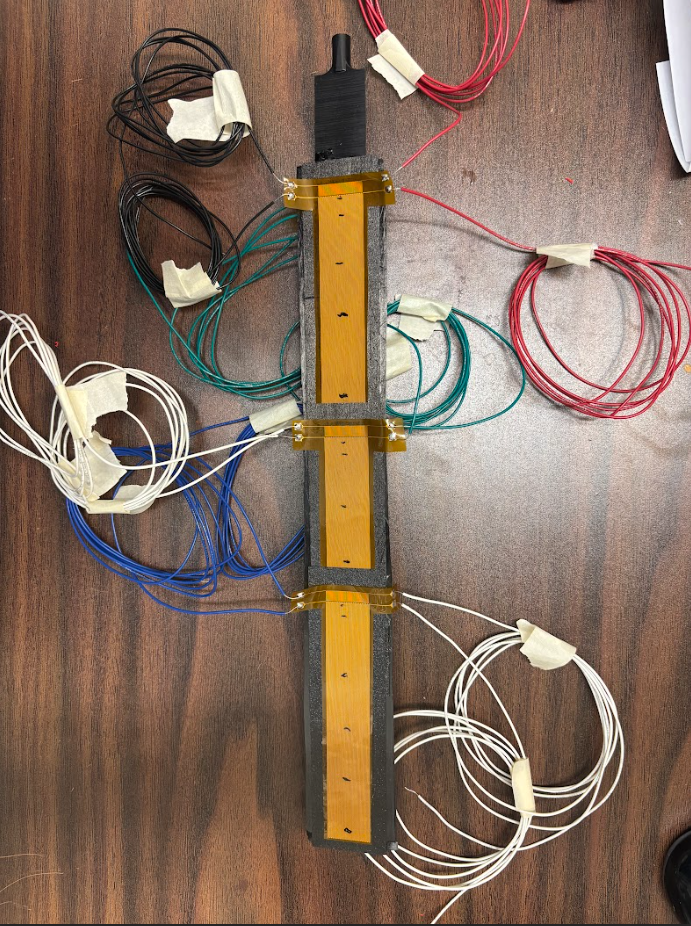 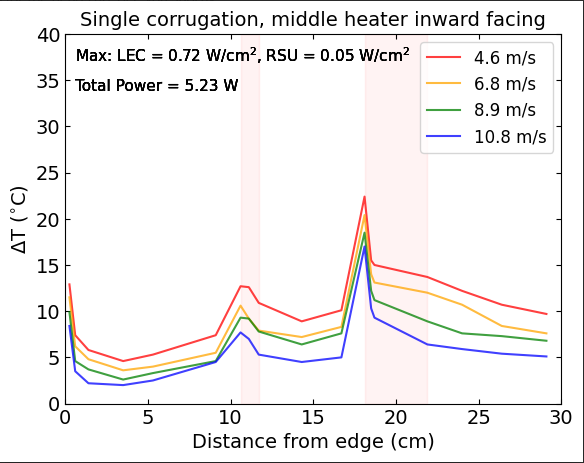 14
Presentation Title | BERKELEY LAB
Lessons Learned So Far and Future Work
The conduction through the corrugation is an important part of the cooling performance.  The heat needs to readily conduct away from the source regions to be efficiently removed.
Entrance region phenomenon is necessary to capture in the modeling approach.  Neglecting it will overpredict the temperature near the duct inlet.
The overall modeling approach shows relatively good agreement with the experiment.  
Future work needs to be done to evaluate how well the methods represent the actual silicon detector assemblies and air tubing/nozzles.
15
Presentation Title | BERKELEY LAB